(1) BioSig v Nautilus: Indefiniteness(2) Medicines v Hospira: The On-BUY Bar
Roberta J. Morris, Esq., Ph.D. (Physics)
Member of the Patent Bar and of the Bars of
New York and Michigan

For final version of slides:
 myunpublishedworks.blogspot.com
or email rjmorris@alumni.brown.edu
This symbol means I won't stop at this slide today.
The symbol appears on 15 of  my 30 slides.
Pre-AIA:: Read center (regular) and left (italics).  
applies to applications filed before 3/16/13, and their conts and divs.

Post-AIA: Read center (regular) and right (bold)
applies to applications filed on or after 3/16/13.
112 2nd ¶, Pre- and Post-AIA
[Speaker Notes: (]
BioSig v. Nautilus Indefiniteness
Jim asks:  
In the wake of [the Supreme Court's 2104]
Nautilus, Inc. v. Biosig Instruments, Inc., 
[and the Fed Cir decision on remand, 
Biosig v. Nautilus, 4/27/15]
are attorneys finding 
indefiniteness 
to be a more viable defense?
[Speaker Notes: A. 112P2  [for applications filed before 3/6/13]
	B. 112(b) [for applications filed after 3/6/13]
	C. the requirement based on the words
		'particularly point out and distinctly claim' [the] invention.
	D. The Last Refuge of Scoundrels]
BioSig v. Nautilus
2014  The Federal Circuit's indefiniteness standard
	

is replaced by the Supreme Court's standard 

2015  On remand, Fed Cir (Newman, Schall, Wallach) says, 
Yeah, yeah, but that particular claim 
is still  NOT INdefinite.
“insolubly ambiguous” or
 “not amenable to construction"
Almost always: "Find a 4 leaf clover: it'll be easier" [PO wins]
 Rarely: m+f claim has insuff. structure or  "?>$%*#??" [AI wins]
OK, in Alice we fired the HOA-TA & experts. Here we rehire 'em (P/T)."
“reasonable certainty"
[Speaker Notes: Alice said that for 101 there's  no need to think about the prior art or the HOA-TA.  
Rather, just remember Duke Ellington and Potter Stewart:
DE:  If it sounds good, it is good. PS: You know it when you see it.  [and/or his clerk Alan Novak, see [http://blogs.wsj.com/law/2007/09/27/the-origins-of-justice-stewarts-i-know-it-when-i-see-it/]
 - - - - --

DOUBLE POSITIVE=NEGATIVE: Sidney Morgenbesser, Prof of Philosophy at Columbia, responding to statement by JLAustin, British philosopher giving a visiting lecture, that nowhere is a double positive a negative.
See NYT obit Aug 4 2004 or wikiquote entry for Morgenbesser.  Visited 1/6/16 – link on wiki to NYT is broken but obit can be found by word search.]
Supreme Court's Nautilus v. Biosig"reasonable certainty" standard
[W]e hold that a patent [a claim] is invalid for indefiniteness 
if its claims [it], 
read in light of 
	the specification [delineating the patent], and 
	the prosecution history, 
fail[s] to inform, 
with reasonable certainty, 
those skilled in the art 
	about the scope of the invention.
[Speaker Notes: Oops:  you don't invalidate the whole patent, just the claims-in-suit with the indefinite language.  When the Supreme Court misspeaks, those who have to teach the young shudder.


Slip op at 12-13  (Ginsburg for the unanimous court) "Falling short in that regard, the expressions “insolubly ambiguous” and “amenable to construction”permeate the Federal Circuit’s recent decisions concerning§112, ¶2’s requirement.9 We agree with Nautilus and its amici that such terminology can leave courts and thepatent bar at sea without a reliable compass.10 :"]
Two standards, respect forthe separation of powers, and myths
Federal  Circuit: synonyms for "indefinite" (a word not in the §)
"insolubly ambiguous" or "not amenable to construction" 
Supreme Court: synonym for "particularly pointing out and distinctly claiming" (words YES in the §):
"inform[ing] with reasonable certainty those skilled in the art
about the scope of the invention."  
These words tell the claim drafter what to do.
Myth:  the inventor is the drafter. 102b has its essential myth, too: that there was a "CLAIMED INVENTION" – a CLAIM! - more than a year before filing of a patent application, let alone issuance.  Myths - legal fictions - are generally necessary and useful, but harm is done when they are mistaken for reality. 
See A Child's Guide to the Myths and Legends of Patent Law at tinyurl.com/rjm-myths
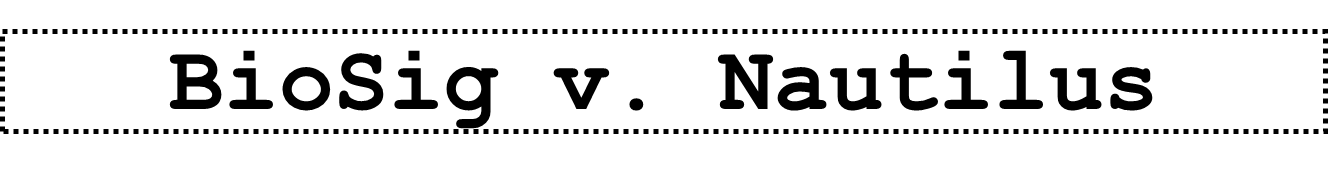 "The [Supreme] Court has accordingly modified 
the standard by which lower courts examine 
	allegedly ambiguous claims; 
we may now steer by the bright star of 
	'reasonable certainty,' 
rather than the unreliable compass of 
	'insoluble ambiguity.' "
Biosig Instruments, Inc. v. Nautilus, Inc., 783 F.3d 1374, 1379 (Fed.Cir. April 27, 2015).
indefinite?
[Speaker Notes: Slip op at 12-13  (Ginsburg for the unanimous court) "Falling short in that regard, the expressions “insolubly ambiguous” and “amenable to construction” permeate the Federal Circuit’s recent decisions concerning§112, ¶2’s requirement.9 We agree with Nautilus and its amici that such terminology can leave courts and the patent bar at sea without a reliable compass.10 :"

N10: Indefiniteness is "a legal issue [the] court reviews without deference," says the Supreme Court, quoting the Fed Cir, and noting that the parties did not dispute this.]
BioSig v. Nautilus
Quick Google Scholar search 
among all federal courts for the years 2014-2016 for
        biosig nautilus indefinite 112
Result: 258 hits total, 19 from the Fed Cir. 
Some pre-date Supreme Court's opinion (6/2/14) 
(Google Scholar date selection is limited to years)
FED CIR:  19 – {dups and <6/2/14} = 13 [next slide]
including Biosig on remand (4/27/15) 
Among the19 is In re Packard, decided 5/6/15.  
Fed Cir (O'Malley, Plager, Taranto, Per curiam) 
says Sup. Ct. decision won't matter because 
pre-issuance claims are different.
The following table suffers from 
small number statistics and from not comparing the Fed Cir decisions before and after the Supreme Court's change to the standard.
[Speaker Notes: Search performed 1/5/16.  A quick look at some Dist Ct cases showed that the search terms  were just passing references in connection with claim construction.  

Dups=the slip opinion and the West reporter for the same case)]
BioSig v. Nautilus
underlined = majority

italicized =dissent

BR Bryson
CH Chen
DY Dyk
LO Lourie
MA Mayer
MO Moore
NE Newman
OM O'Malley
PL Plager
PR Prost
RE Reyna
TA Taranto
WA Wallach

NP=non-precedential
PO wins 3:12 (?on Fed Cir standard?)
PO wins 6:12
BioSig v. Nautilus
Fed Cir cases decided after Sup. Ct. ruled
[Speaker Notes: The real question is comparing Fed Cir review on 12 cases under the OLD standard.  Would it have been > 50-50?
Happy to do the research, and I'm better, cheaper and faster than the competition.]
BioSig v. Nautilus
Email rjmorris@alumni.brown.edu if 
- you want to debate why the 50-50 reversal rate makes sense (see my amicus brief in i4i v. Microsoft at p.24=pdf 36)
- you have data on indefiniteness decisions before and after 6/2/14 
- you want to talk about patent law myths
- to say HELLO
[Speaker Notes: Compare these 12 cases to a random set of Fed Cir appeals  under the OLD standard.  Do those also divide 50/50 PO/AI??

http://www.americanbar.org/content/dam/aba/publishing/previewbriefs/10_290_Briefs/10-290_NeitherAmCuRobertaJMorris.pdf]
Medicines (PO) v. Hospira (AI) and the On-BUY Bar
Yes, grammarians, I know that
the opposite of sale is purchase 
but 'on purchase' is not a regular expression and anyway On-BUY 
is shorter and funnier.
It's a pending case
EYES FRONT!  NOBODY TURN AROUND!

But if you or someone you know
is working on a brief in this case, then
as I survey the crowd, please 
pull on an earlobe or smooth an eyebrow.

I haven't talked to anyone about this nor have I read much other than cases and briefs.
These are my ideas.  I take all praise or blame.
[Speaker Notes: Imitation is the sincerest form of flattery, 
but it is also the least lucrative for the imitatee.]
Medicines (PO) v. Hospira (AI) Chronology
[Speaker Notes: Background is from apod 110820 – the asteroid vesta, cropped.
http://apod.nasa.gov/apod/ap110820.html]
Where's the Problem?
1. Company makes a drug and sells it.  
2. Problem: impurities! Company works on fix.  
3. Company makes some new batches. 
4. For a year, Company makes the new version in order to have data for later FDA filing and to have a stockpile for sale later.
5. Company prepares a patent application 
and files it more than 1 year after #3.
hires M, a manufacturer, to make the invention, and then BUYS 
(purchase order, 
UCC transaction) from M
Not what Medicines did.
Not quite what Medicines did.
Where's the Problem? What Medicines Did
Medicines did use a contract manufacturer but it structured the deal 
with knowledge of the law, esp. Special Devices (Fed. Cir. 2001)
	- Medicines paid for the SERVICES of  manufacturer Ben Venue
	- Title to the drugs remained with Medicines
	- Ben Venue was under a confidentiality agreement
OK! No sale and no PUBLIC use.
Other facts:  
	- To satisfy FDA validation requirements for reliably low levels of impurities, it needed 2 ¼ full batches (26,000 vials per batch) 
	-The patents-in-suit claimed pharmaceutical batches 
as "products-by-process."
Then if use, it's experimental?
Hypothetical – The Sin of BUYING coupled with STOCKPILING for Commercial Exploitation
Instead of the previous two hypotheticals OR the facts in Medicines, imagine this:
Company C hires architects and contractors to build a factory, BUYING professional services, and BUYING everything needed to manufacture its new secret-for-now sauce.  C stockpiles the ingredients. Some ingredients are seasonal and can't be bought in big quantities. C spends $100 million on its BUYS.
13 months after the factory begins operations, C files a patent application on the secret sauce.  STATUTORY BAR?
(a) Do the circumstances presented here 
constitute a commercial sale 
under the on-sale bar of 35 § 102(b)?
(i) Was there a sale for the purposes of § 102(b) despite the 
	absence of a transfer of title?
(ii) Was the sale commercial in nature for the purposes of § 102(b) 
	or an experimental use?
(b) Should this court overrule or revise the principle 
	in Special Devices, Inc. v. OEA, Inc., 270 F.3d 1353 (Fed. Cir. 2001), 
that there is no “supplier exception” 
	to the on-sale bar of 35 U.S.C. § 102(b)?
Fed Cir's Briefing Questions
What is a 
non-commercial sale?
Or rule that the ON-SALE BAR is also 
an ON-BUY BAR and an ON-STOCKPILE BAR?
[Speaker Notes: Have we for years been
READING IN 
a  limitation to 102(b)?
For years, in 102a (pre-AIA), we've been 
READING IN 'public' 
before 'known or used.'

"on sale" – PLACED ON SALE BY THE INVENTOR FOR INVENTOR'S COMMERCIAL PURPOSES (so gifts don't count? Egbert's corset was a PUBLIC USE case)
Hospira quotes ___ "placed on sale" But PLACED on sale != 'sold.  There's a purposeful activity – a commercial intent? = behind PLACING on sale.

The numbering is odd.  (i) and (ii) are not subsidiary to (a) in the usual way. 
I and ii are really – if you think the answer is YES, well, how about this. 	WHO WROTE THIS ORDER?!]
Why have an ON SALE Bar?
Does an 
ON BUY Bar 
do what the
ON SALE Bar
does?
What about a STOCKPILE Bar
(if you could find support for it in the statute)?
To PROTECT inventors with a grace period to perfect/evaluate an invention 
	before spending their time and money on patenting
To encourage inventors  
	to DISCLOSE – by patenting – and thus
	to enrich the PUBLIC DOMAIN
To discourage inventors from committing 
	the sin of COMMERCIAL EXPLOITATION and
	the CRIME of robbing the public domain
			of what was in it before
[Speaker Notes: When the seller of those products is somebody else then there is no SIN and no CRIME.  (except – maybe - in the ON-BUY cases where the inventor is the buyer). 
Non-sale activities – by ANYBODY – that can invalidate are PUBLIC USES.  If the PUBLIC quality is there, the inventor can still negate "USE" by showing EXPERIMENT.  
Can EXPERIMENT negate a SALE?]
A Little History
Grace period*: first enacted in 1839 as an amendment to the 1836 Act.  
Section 6 of the 1836 statute, 5 Stat. 117, had a use/sale bar ONLY for the inventor, and ONLY if he'd consented or allowed the use.  That made sense because 'others' could prevent the patenting if they had 'known or used' first:
	That any[one] having discovered or invented [anything], 
	not known or used by others …, and 
	not, at the time of his application for a patent, 
	in public use or on sale, 
	with his consent or allowance, 
			as the inventor or discoverer;
	[may apply for a patent]
*The grace period (2 years) was intertwined with prior user rights.  § 7, 5 Stat. 353
Medicines' deal with 
Ben Venue would not run afoul of the law of 1836.
[Speaker Notes: Act of 1836.  5. Stat. 117  Section 6.  That any person or persons having
discovered or invented any new and useful art, machine,
manufacture, or composition of matter, or any new and useful
improvement on any art, machine, manufacture, or composition of
matter, not known or used by others before his or their discovery
or invention thereof, and not, at the time of his application for
a patent, in public use or on sale, with his consent or
allowance, as the inventor or discoverer;

Act of 1839.  5 Stat 353
SEC. 7.
And be it further enacted, That every person or corporation who has, or shall have, purchased or constructed any newly
invented machine, manufacture, or composition of matter, prior to the application by the inventor or discoverer for a
patent, shall be held to possess the right to use, and vend to others to be used, the specific machine, manufacture, or
composition of matter so made or purchased, without liability therefor to the inventor, or any other person interested in
such invention; and no patent shall be held to be invalid by reason of such purchase, sale, or use prior to the application
for a patent as aforesaid, except on proof of abandonment of such invention to the public; or that such purchase, sale, or
prior use has been for more than two years prior to such application for a patent
See EGBERT, LOUGH denial of rehearing (Newman joined by Rader),  PFAFF]
Of SIN, CRIME and the ON SALE Bar
Typical case: the INVENTOR sells or offers its products to the PUBLIC before the critical date.   The inventor is guilty of both SIN and CRIME.

Alternative situation: the SELLER is unrelated to the INVENTOR.  The UNRELATED SELLER – from what it sold, advertised, etc. – provides prior art. The UNRELATED SELLER is not guilty of SIN or CRIME.  Rather, the seller IS the public, entitled to what's in the public domain.  The SELLER's sale, however, BARS the INVENTOR because the invention is NOT NEW.
[Speaker Notes: The usual on sale bar situation involves the INVENTOR selling its products – or offering them for sale – before the critical date.  The cases that give pain, and cry out for EQUITY, involve no 
When the seller of those products is somebody else then there is no SIN but there is CRIME. 
If that seller itself stole the idea from the inventor (Evans) 

Evans:  THIEF's BFP's SALE;

 Brasseler:  naïve joint inventors and a transaction between their two companies that skillful legal counsel would have structured to avoid 102(b);

 Lough: naïve inventor, sold his personal RTP with no thought of patenting ?]
The proposed ON BUY BAR
Under the ON BUY BAR, 
non-manufacturing inventors who purchases their invented product 
from someone under an obligation of confidentiality to the INVENTOR 
must file within a year of that purchase.  
Inventors with their own manufacturing capacity can stockpile for as long as they like.

How does the ON BUY bar help the PUBLIC DOMAIN, if it does not impose the same obligation to start the clock at the first manufacture?
Special Devices
Appellant: Can I, a non-manufacturing inventor, please have a SUPPLIER EXCEPTION 
to the ON-SALE [ON-BUY] bar?

Federal Circuit: No.
[Speaker Notes: "on sale" – PLACED ON SALE BY THE INVENTOR FOR INVENTOR'S COMMERCIAL PURPOSES (so gifts don't count? Egbert's corset was a PUBLIC USE case)

Intellectual Property Law and Litigation: Practical and Irreverent Insights
 By Edward F. O'Connor

PS The PO's lawyer, if you look for him on the web and look inside his book about IP, writes in a witty conversational style that is delightful.]
Special Devices - Details
PO did not have the capacity to mass-produce its invention.  
Before the critical date, PO 
1. made a proposal to a manufacturer
2. placed an order
3. took partial delivery,  apparently  
4. accepted the manufacturer (M)'s offer to enter into a requirements contract and 
5. asked M to prepare a contract.  
AI characterized what PO did with the manufactured items as "stockpiling."
PO conceded that
	- the invention was the subject of 
a commercial offer for the sale of 
(a commercial offer to BUY??) 20,000 units
	- the invention was then 'ready for patenting'
 	- the transaction involved a sale as defined by In re Caveney (contract to pass property rights for consideration) and
	- the invention was not under experiment,
But PO asked for a 'supplier exception.'  
(Michel, Friedman, Lourie) said "No way."
[Speaker Notes: "on sale" – PLACED ON SALE BY THE INVENTOR FOR INVENTOR'S COMMERCIAL PURPOSES (so gifts don't count? Egbert's corset was a PUBLIC USE case)

Intellectual Property Law and Litigation: Practical and Irreverent Insights
 By Edward F. O'Connor
PS The PO's lawyer, if you look for him on the web and look inside his book about IP, writes in a witty conversational style that is delightful.

Mentioned in Specialty Devices, the case mentioned in the order for rehearing en banc
	Brasselar:  102b AND inequitable conduct.  
	Evans: Stop, Thief!  Oh, it's OK, the public wins.
Not mentioned, but also a horror story I taught
	Lough v Brunswick – panel and rehearing denial 
	Baxter: Another inventor's use at MIT in his lab invalidates [Newman is concerned about fallout for the other inventor, who had no involvement in the suit]
Patent law is not for the … unlucky.  Or the naïve.]
Rehearing Question (a) (ii)
Thanks to Pfaff or some other blameworthy event, a 'negation of public use' – experimental USE – 
has become a negation of 'on sale.'  
The EXPERIMENTAL SALE doctrine?

The headache in Medicines v. Hospira stems in part from Pfaff's ready for patenting prong.  
In whose hands?  The SELLER is not the INVENTOR.  The SELLER has no rights to the IP of the thing sold.  Weird.
(ii) Was the sale 
commercial in nature
for the purposes of § 102(b) 
or an experimental use?
[Speaker Notes: Late last night  I asked a number of my mentors and best students whether experimental use could negate a SALE.  Responses: YES, with a cite: 2.  YES without: 1.  NO, with a cite: 0.  NO without:  1.5. As of 9:25 am 1/14.]
Rehearing Questions (a) & (i)
How do you calculate profit 
or otherwise quantify the
commercial exploitation
from a BUY?
Where is the PUBLIC DISCLOSURE in a sale of manufacturing services
 where the inventor 
(buyer of the services and specifier of the manufacturing protocol) 
requires secrecy of the manufacturer?  
That is, how is the inventor's BUY 
a CRIME against the PUBLIC DOMAIN
when the inventor later obtains a patent
on an application filed >1 year after the BUY?
[Speaker Notes: Medecines Net Revenue 2014 (per SEC rept) 724M
Hospira was bought by Pfizer for 17B,  Per SEC for 2014 net sales were 4.4B.
Both are item 6 in the SEC edgar filing

Medicines SEC filing states "Our reliance on third-party manufacturers and suppliers to supply our products and products in development may increase the risk that we will not have appropriate supplies of our products or our products in development, which could adversely affect our business, results of operations and financial condition. "

Hospira SEC filing states:"Manufacturing
As of December 31, 2014, we operated 15 primary manufacturing facilities globally which are identified in "Part I, Item 2. Properties" of this report. Our largest operating facilities, located in Rocky Mount, North Carolina; Austin,]
If the On Buy Bar is law
A. More work for lawyers!  Draft partnerships or other agreements that make PO and its manufacturer one entity at least until the date of any patent filing...
B. Non-manufacturing POs will be discouraged from their evil (slothful, risk-averse, capital-lacking) ways and will start to do their own manufacturing -- or die
C.  The sin of commercial exploitation will be as prevalent as it ever was (or wasn't)
D.  C is wrong.
Pre-AIA:: Read center (regular) and left (italics).  
applies to applications filed before 3/16/13, and their conts and divs.

Post-AIA: Read center (regular) and right (bold)
applies to applications filed on or after 3/16/13.
Does"otherwise" imply that Congress understood that any "on sale" activity must be PUBLIC, too?
Old 102(b) v.New 102(a)(1),(b)(1)
Nice that Congress solved the problem of having to read in "public' into 102(a)’s ‘known or used by others’
[Speaker Notes: NB:  after making table in wp5.1, import it into Word and save it as Word. Otherwise some of the borders disappear (randomly).  
In wp5.1,  use FORMAT-CELL-JUSTIFY rather than centering the text or flushing right 
Spacing (OPTIONS) should be  .09 for top left and right?]
102 (b) Exceptions.--
   (1) Disclosures made 1 year or less before 
the effective filing date of the claimed invention.-- 
       A disclosure made 1 year or less before 
the effective filing date of a claimed invention 
shall not be prior art to the claimed invention 
under subsection (a)(1) if--
      (A) the disclosure was made by the inventor ...
Old 102(b) v.New 102(a)(1),(b)(1)
102(a)(1) "otherwise available to the public" and
102(b)(1) "disclosures" 
suggest that the activities listed in 102(a(1) 
share the characteristics of "public disclourse" – even "on sale" activities
[Speaker Notes: Did the Medecines/Ben Venue activity DISCLOSE the invention to the public?  
If not, and if the use of DISCLOSURE in 102(b)(1) means that the activities 
listed in 102(a) must also be DISCLOSURES,  
then under the AIA, entities like Medicines might not face an ON-BUY bar.]
Procedure Notes
Dist Ct found for PO Medicines on validity, for AI Hospira on infringement. Med appealed. Hosp cross-appealed the validity-related rulings. 
Fed Cir panel found for AI on validity and declined to review infringement. [n1]  Panel decision was vacated en banc. [n2]

 [1] There is no Cardinal Chemical (1991) rule about DJs on non-infringement, just on invalidity.
 [2] For the rehearing, Hospira = appellant – first brief.
	- If PO wins the rehearing, the panel gets the infringement case back.  Any chance of settlement? 
	- What are the odds that PO will ultimately win BOTH 102b and 271? {Show of hands <10, 50-50, >50}
[Speaker Notes: "Accordingly, we hold the asserted
claims invalid, and decline to reach the other issues
raised by the parties.
REVERSED"
Cardinal was the other way:  Fed Cir found no infr so it declined to consider validity.  But AI wanted DJ of invalidity so Supremes scolded Fed Cir.  It doesn't work in reverse whether or not Hospira countersued for a DJ of non infringement.  (in fact it was in the prayer for relief but not set up as a separate cause of action.  AI originally = 3 Teva entities.   Hospira is now part of Pfizer.  It originaly was  the injectable drug arm (npi) of Abbott.  Wikipedia lists teva as a competitor.  Hmmmm.  1st docket entry with 'hospira' is 125 – when med serves its interrogs on 'recently-consolidated hospira' but it looks like teva stays in the suit?
Perhaps if PO wins on val but loses on infr, and both appeal, and Fed Cir rules invalid, the Fed Cir NEVE has to reach infr, even if AI filed countersuit for DJ of non-infr?

The view of Dan Shapiro HLS 75  (in the 80s, general litigator) of the odds of winning if you have a good case v. if you have a bad case.  Both are 50-50.]
THANK YOU and QUESTIONS?
.
[Speaker Notes: Questions?  Final slides may be posted at  myunpublishedworks.com/DOCS/102b112b.pptx.  If not, email me at
rjmorris@alumni.brown.edu]